Faculty Senate Bylaws Revisions
November 13, 2014
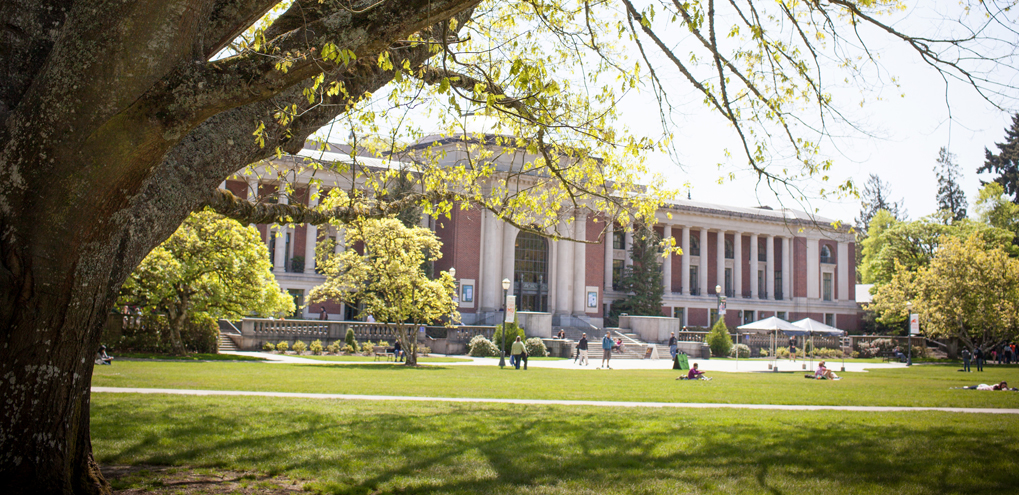 1.  Administrator Membership
Motion:  Amend Article IV: Members:
Proposed: Sec. 2. Elected Members. There shall be 132 elected members as determined and apportioned according to the provisions of Article V, Sec. 1. All Faculty, as defined in Article III, Sec. 1 and who are included in Senate apportionment, shall be eligible for election to the Faculty Senate, with the exception of those who hold an Executive 3, 2, or 1 position.
Impact:  would disqualify deans and above from Senate membership (but not from representation).  The President and Provost would remain ex-officio members.
2
10/3/14
2.  New Apportionment Unit for HMSC
Motion:  Amend Article V: Member Nominations and Elections:
Sec. 1. Apportionment. The elected members of the Faculty Senate, exclusive of the Senate President and Senate President-Elect, shall be apportioned in the following manner:
Each College, the combined ROTC staff, off-campus Extension Faculty, Student Affairs, Associated Faculty, OSU-Cascades, Hatfield Marine Science Center, and Library are apportionment groups. The Executive Committee...
3
10/3/14
2.  New Apportionment Unit for HMSC (continued)
Motion:  Amend Article V: Member Nominations and Elections:
(further in Sec. 1). 
Apportionment Groups are defined as: Each College, the combined ROTC staff, off-campus Extension faculty, Student Affairs, Associated Faculty, OSU-Cascades, Hatfield Marine Science Center, and Library. Associated Faculty are defined as those faculty whose affiliation is not with one of the other apportionment groups. Creation of additional apportionment groups requires a two-thirds vote of the members present at any regular Faculty Senate meeting and would become effective at the next subsequent annual apportionment.
4
10/3/14
2.  New Apportionment Unit for HMSC (continued)
Poll of sentiment among members of the proposed apportionment unit (Oct. 3-8, 2014):
	88 faculty
	27 in favor
	2 opposed
5
10/3/14